CS 61C: Great Ideas in Computer Architecture (Machine Structures)Lecture 30:  Single-Cycle CPUDatapath Control Part 2
Instructor: Dan Garcia
http://inst.eecs.berkeley.edu/~cs61c
9 problems with big data!
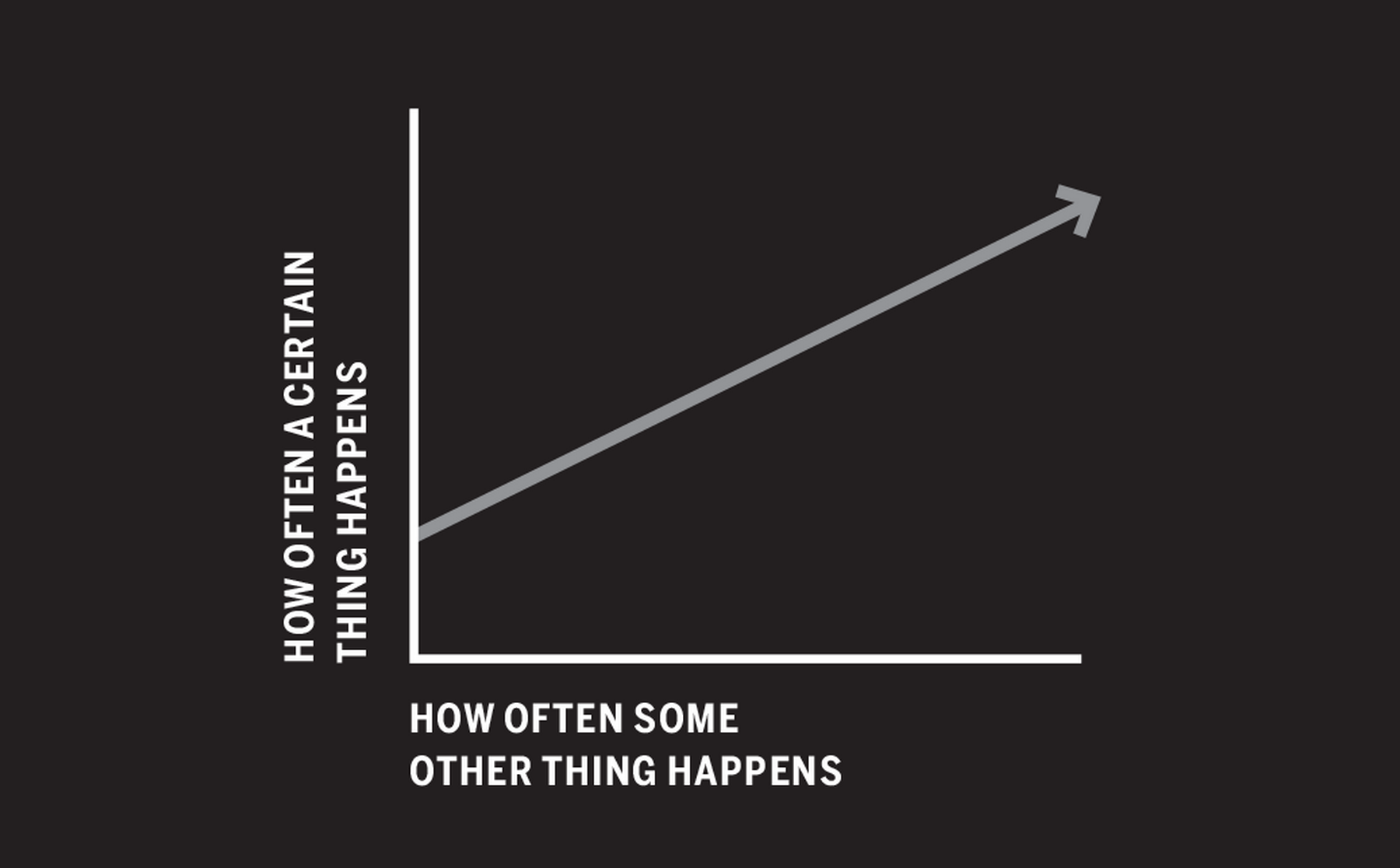 In a refreshing NY Times Op-Ed, Gary Marcus and Ernest Davis tell us that Big Data is useful, but often overhyped as the panacea.  Great as a tool, but keep in perspective!
(Image Credit: New York Times)
www.nytimes.com/2014/04/07/opinion/eight-no-nine-problems-with-big-data.html
Review: Processor Design 5 steps
Step 1: Analyze instruction set to determine datapath requirements
Meaning of each instruction is given by register transfers
Datapath must include storage element for ISA registers
Datapath must support each register transfer
Step 2: Select set of datapath components & establish clock methodology
Step 3: Assemble datapath components that meet the requirements
Step 4: Analyze implementation of each instruction to determine setting of control points that realizes the register transfer
Step 5: Assemble the control logic
Processor Design: 5 steps
Step 1: Analyze instruction set to determine datapath requirements
Meaning of each instruction is given by register transfers
Datapath must include storage element for ISA registers
Datapath must support each register transfer
Step 2: Select set of datapath components & establish clock methodology
Step 3: Assemble datapath components that meet the requirements
Step 4: Analyze implementation of each instruction to determine setting of control points that realizes the register transfer
Step 5: Assemble the control logic
ALU
Register-Register Timing: One Complete Cycle (Add/Sub)
Clk
Old Value
New Value
PC
Instruction Memory Access Time
Rs, Rt, Rd,
Op, Func
Old Value
New Value
Delay through Control Logic
ALUctr
Old Value
New Value
RegWr
Old Value
New Value
Register File Access Time
busA, B
Old Value
New Value
ALU Delay
busW
Old Value
New Value
ALUctr
RegWr
Rd
Rs
Rt
5
5
5
Register Write
Occurs Here
busA
32
Rw
Ra
Rb
busW
32
RegFile
busB
32
clk
[Speaker Notes: Let’s take a more quantitative picture of what is happening.
At each clock tick, the Program Counter will present its latest value to the Instruction memory after Clk-to-Q time.
After a delay of the Instruction Memory Access time, the Opcode, Rd, Rs, Rt, and Function fields will become valid on the instruction bus.
Once we have the new instruction, that is the Add or Subtract instruction, on the instruction bus, two things happen in parallel.
First of all, the control unit will decode the Opcode and Func field and set the control signals ALUctr and RegWr accordingly.  We will cover this in the next lecture.
While this is happening (points to Control Delay), we will also be reading the register file (Register File Access Time).
Once the data is valid on busA and busB, the ALU will perform the Add or Subtract operation based on the ALUctr signal.
Hopefully, the ALU is fast enough that it will finish the operation (ALU Delay) before the next clock tick.
At the next clock tick, the output of the ALU will be written into the register file because the RegWr signal will be equal to 1.

+3 = 45 min. (Y:25)]
ALU
Register-Register Timing: One Complete Cycle
Clk
Old Value
New Value
PC
Instruction Memory Access Time
Rs, Rt, Rd,
Op, Func
Old Value
New Value
Delay through Control Logic
ALUctr
Old Value
New Value
RegWr
Old Value
New Value
Register File Access Time
busA, B
Old Value
New Value
ALU Delay
busW
Old Value
New Value
ALUctr
RegWr
Rd
Rs
Rt
5
5
5
Register Write
Occurs Here
busA
32
Rw
Ra
Rb
busW
32
RegFile
busB
32
clk
[Speaker Notes: Let’s take a more quantitative picture of what is happening.
At each clock tick, the Program Counter will present its latest value to the Instruction memory after Clk-to-Q time.
After a delay of the Instruction Memory Access time, the Opcode, Rd, Rs, Rt, and Function fields will become valid on the instruction bus.
Once we have the new instruction, that is the Add or Subtract instruction, on the instruction bus, two things happen in parallel.
First of all, the control unit will decode the Opcode and Func field and set the control signals ALUctr and RegWr accordingly.  We will cover this in the next lecture.
While this is happening (points to Control Delay), we will also be reading the register file (Register File Access Time).
Once the data is valid on busA and busB, the ALU will perform the Add or Subtract operation based on the ALUctr signal.
Hopefully, the ALU is fast enough that it will finish the operation (ALU Delay) before the next clock tick.
At the next clock tick, the output of the ALU will be written into the register file because the RegWr signal will be equal to 1.

+3 = 45 min. (Y:25)]
op
rs
rt
31
16
15
0
immediate
0 0 0 0 0 0 0 0 0 0 0 0 0 0 0 0
16 bits
16 bits
ALU
3c: Logical Op (or) with Immediate
R[rt] = R[rs] op ZeroExt[imm16]
31
26
21
16
0
immediate
6 bits
5 bits
5 bits
16 bits
RegDst
Rd
Rt
Writing to Rt register (not Rd)!!
1
0
RegWr
Rs
Rt
ALUctr
5
5
5
busA
32
Rw
Ra
Rb
32
RegFile
busB
32
What about Rt Read?
0
32
clk
imm16
1
ZeroExt
16
32
ALUSrc
[Speaker Notes: Here is the datapath for the Or immediate instructions.
We cannot use the Rd field here (Rw) because in this instruction format, we don’t have a Rd field. The Rd field in the R-type is used here as part of the immediate field.
For this instruction type, Rw input of the register file, that is the address of the register to be written, comes from the Rt field of the instruction.
Recalled from earlier slide that for R-type instruction, the Rw comes from the Rd field.
That’s why we need a MUX here to put Rd onto Rw for R-type instructions and to put Rt onto Rw for the I-type instruction.
Since the second operation of this instruction will be the immediate field zero extended to 32 bits, we also need a MUX here to block off bus B from the register file.
Since bus B is blocked off by the MUX, the value on bus B is don’t care. Therefore we do not have to worry about what ends up on  the register file’s Rb register specifier.
To keep things simple, we may just as well keep it the same as the R-type instruction and put the Rt field here.
So to summarize, this is how this datapath works.  With Rs on Register File’s Ra input, bus A will get the value of Rs as the first ALU operand.
The second operand will come from the immediate field of the instruction.
Once the ALU complete the OR operation, the result will be written into the register specified by the instruction’s Rt field.

+3 = 50 min. (Y:30)]
3d: Load Operations
31
26
21
16
0
op
rs
rt
immediate
6 bits
5 bits
5 bits
16 bits
ALU
R[rt] = Mem[R[rs] + SignExt[imm16]]Example: lw rt,rs,imm16
RegDst
Rd
Rt
1
0
RegWr
Rs
Rt
ALUctr
5
5
5
busA
32
Rw
Ra
Rb
32
RegFile
busB
32
0
32
clk
imm16
1
ZeroExt
16
32
ALUSrc
[Speaker Notes: Once again we cannot use the instruction’s Rd field for the Register File’s Rw input because load is a I-type instruction and there is no such thing as the Rd field in the I format.
So instead of Rd, the Rt field is used to specify the destination register through this two to  one multiplexor.
The first operand of the ALU comes from busA of the register file which contains the value of Register Rs (points to the Ra input of the register file).
The second operand, on the other hand, comes from the immediate field of the instruction.
Instead of using the Zero Extender I used in datapath for the or immediate datapath, I have to use a more general purpose Extender that can do both Sign Extend and Zero Extend.
The ALU then adds these two operands together to form the memory address.
Consequently, the output of the ALU has to go to two places:
(a) First the address input of the data memory.
(b) And secondly, also to the input of this two-to-one multiplexer.
The other input of this multiplexer comes from the output of the data memory so we can place the output of the data memory onto the register file’s input bus for the load instruction.
For Add, Subtract, and the Or immediate instructions, the output of the ALU will be selected to be placed on the input bus of the register file.
In either case, the control signal RegWr should be asserted so the register file will be written at the end of the cycle.

+3 = 60 min. (Y:40)]
3d: Load Operations
31
26
21
16
0
op
rs
rt
immediate
6 bits
5 bits
5 bits
16 bits
1
0
ALU
0
1
R[rt] = Mem[R[rs] + SignExt[imm16]]	Example: lw rt,rs,imm16
MemtoReg
ALUctr
RegDst
Rd
Rt
RegWr
Rs
Rt
5
5
5
busA
32
Rw
Ra
Rb
busW
32
RegFile
busB
32
0
32
clk
Adr
imm16
1
Extender
Data
Memory
16
32
clk
ALUSrc
ExtOp
[Speaker Notes: Once again we cannot use the instruction’s Rd field for the Register File’s Rw input because load is a I-type instruction and there is no such thing as the Rd field in the I format.
So instead of Rd, the Rt field is used to specify the destination register through this two to  one multiplexor.
The first operand of the ALU comes from busA of the register file which contains the value of Register Rs (points to the Ra input of the register file).
The second operand, on the other hand, comes from the immediate field of the instruction.
Instead of using the Zero Extender I used in datapath for the or immediate datapath, I have to use a more general purpose Extender that can do both Sign Extend and Zero Extend.
The ALU then adds these two operands together to form the memory address.
Consequently, the output of the ALU has to go to two places:
(a) First the address input of the data memory.
(b) And secondly, also to the input of this two-to-one multiplexer.
The other input of this multiplexer comes from the output of the data memory so we can place the output of the data memory onto the register file’s input bus for the load instruction.
For Add, Subtract, and the Or immediate instructions, the output of the ALU will be selected to be placed on the input bus of the register file.
In either case, the control signal RegWr should be asserted so the register file will be written at the end of the cycle.

+3 = 60 min. (Y:40)]
31
26
21
16
0
op
rs
rt
immediate
6 bits
5 bits
5 bits
16 bits
1
0
ALU
0
1
3e: Store Operations
Mem[ R[rs] + SignExt[imm16] ] = R[rt]	Ex.: sw rt, rs, imm16
MemtoReg
ALUctr
RegDst
Rd
Rt
MemWr
RegWr
Rs
Rt
5
5
5
busA
32
Rw
Ra
Rb
busW
32
RegFile
busB
32
0
32
clk
32
WrEn
Adr
imm16
Data In
1
Extender
Data
Memory
16
32
clk
ALUSrc
ExtOp
[Speaker Notes: And here is the datapath for the store instruction.
The Register File, the ALU, and the Extender are the same as the datapath for the load instruction because the memory address has to be calculated the same exact way:
(a) Put the register selected by Rs onto bus A and sign extend the 16 bit immediate field.
(b) Then make the ALU (ALUctr) adds these two (busA and output of Extender) together.
The new thing we added here is busB extension (DataIn).
More specifically, in order to send the register selected by the Rt field (Rb of the register file) to data memory, we need to connect bus B to the data memory’s Data In bus.
Finally, the store instruction is the first instruction we encountered that does not do any register write  at the end.
Therefore the control unit must make sure RegWr is zero for this instruction.

+2 = 64 min. (Y:44)]
31
26
21
16
0
op
rs
rt
immediate
6 bits
5 bits
5 bits
16 bits
1
0
ALU
0
1
3e: Store Operations
Mem[ R[rs] + SignExt[imm16] ] = R[rt]	Ex.: sw rt, rs, imm16
MemtoReg
ALUctr
RegDst
Rd
Rt
MemWr
RegWr
Rs
Rt
5
5
5
busA
32
Rw
Ra
Rb
busW
32
RegFile
busB
32
0
32
clk
32
WrEn
Adr
imm16
Data In
1
Extender
Data
Memory
16
32
clk
ALUSrc
ExtOp
[Speaker Notes: And here is the datapath for the store instruction.
The Register File, the ALU, and the Extender are the same as the datapath for the load instruction because the memory address has to be calculated the same exact way:
(a) Put the register selected by Rs onto bus A and sign extend the 16 bit immediate field.
(b) Then make the ALU (ALUctr) adds these two (busA and output of Extender) together.
The new thing we added here is busB extension (DataIn).
More specifically, in order to send the register selected by the Rt field (Rb of the register file) to data memory, we need to connect bus B to the data memory’s Data In bus.
Finally, the store instruction is the first instruction we encountered that does not do any register write  at the end.
Therefore the control unit must make sure RegWr is zero for this instruction.

+2 = 64 min. (Y:44)]
31
26
21
16
0
op
rs
rt
immediate
6 bits
5 bits
5 bits
16 bits
3f: The Branch Instruction
beq rs, rt, imm16
mem[PC] Fetch the instruction from memory
Equal = R[rs] == R[rt]  Calculate branch condition
if (Equal) Calculate the next instruction’s address
PC  =  PC + 4 + ( SignExt(imm16) x 4 )
	else
PC  =  PC + 4
[Speaker Notes: How does the branch on equal instruction work?
Well it calculates the branch condition by subtracting the register selected by the Rt field from the register selected by the Rs field.
If the result of the subtraction is zero, then these two registers are equal and we take a branch.  Otherwise, we keep going down the sequential path (PC = PC +4).

+1 = 65 min. (Y:45)]
31
26
21
16
0
op
rs
rt
immediate
6 bits
5 bits
5 bits
16 bits
00
PC
Datapath for Branch Operations
beq    rs, rt, imm16		
Datapath generates condition (Equal)
Inst Address
Equal
nPC_sel
4
ALUctr
RegWr
Rs
Rt
Adder
5
5
5
busA
32
Rw
Ra
Rb
=
busW
32
Mux
RegFile
ALU
busB
Adder
32
clk
clk
PC Ext
Already have mux, adder, need special sign extender for PC, need equal compare (sub?)
imm16
[Speaker Notes: The datapath for calculating the branch condition is rather simple.
All we have to do is feed the Rs and Rt fields of the instruction into the Ra and Rb inputs of the register file.
Bus A will then contain the value from the register selected by Rs.
And bus B will contain the value from the register selected by Rt.
The next thing to do is to ask the ALU to perform a subtract operation and feed the output Zero to the next address logic.
How does the next address logic block look like?
Well, before I show you that, let’s take a look at the binary arithmetics behind the program counter (PC).

+2 = 67 min. (Y:47)]
31
26
21
16
0
op
rs
rt
immediate
Inst
Memory
Adr
MUX ctrl
00
PC
Q: What logic gate?
Instruction Fetch Unit including Branch
if  (Zero == 1)   then  PC = PC + 4 + SignExt[imm16]*4 ;  else  PC = PC + 4
Instruction<31:0>
nPC_sel
Equal
How to encode nPC_sel?
Direct MUX select?
Branch inst. / not branch inst.
Let’s pick 2nd option
nPC_sel
4
Adder
0
Mux
1
Adder
imm16
clk
PC Ext
[Speaker Notes: Let’s look at the interesting case where the branch condition Zero is true (Zero = 1).
Well, if Zero is not asserted, we will have our boring case where PC + 1 is selected.
Anyway, with Branch = 1 and Zero = 1, the output of the second adder will be selected.
That is, we will add the seqential address, that is output of the first adder, to the sign extended version of the immediate field, to form the branch target address (output of 2nd adder).
With the control signal Jump set to zero, this branch target address will be written into the Program Counter register (PC) at the end of the clock cycle.

+2 = 35 min. (Y:15)]
Inst
Memory
Adr
Adder
Adder
Mux
1
0
=
00
ALU
0
PC
0
WrEn
Adr
1
1
Extender
Data
Memory
PC Ext
Putting it All Together:A Single Cycle Datapath
Instruction<31:0>
<0:15>
<21:25>
<16:20>
<11:15>
Rs
Rt
Rd
Imm16
RegDst
nPC_sel
MemtoReg
ALUctr
Rd
Rt
Equal
MemWr
RegWr
Rs
Rt
4
5
5
5
busA
32
Rw
Ra
Rb
busW
32
RegFile
busB
32
32
clk
32
clk
imm16
Data In
16
32
clk
imm16
ExtOp
ALUSrc
[Speaker Notes: So here is the single cycle datapath we just built.
If you push into the Instruction Fetch Unit, you will see the last slide showing the PC, the next address logic, and the Instruction Memory.
Here I have shown how we can get the Rt, Rs, Rd, and Imm16 fields out of the 32-bit instruction word.
The Rt, Rs, and Rd fields will go to the register file as register specifiers while the Imm16 field will go to the Extender where it is either Zero and Sign extended to 32 bits.
The signals ExtOp, ALUSrc, ALUctr, MemWr, MemtoReg, RegDst, RegWr, Branch, and Jump  are control signals.
And I will show you how to generate them on Friday.

+2 = 80 min. (Z:00)]
1
0
00
ALU
PC
0
1
Datapath Control Signals
ExtOp:	“zero”, “sign”
ALUsrc:	0  regB; 	1  immed
ALUctr:	“ADD”, “SUB”, “OR”
MemWr:	1  write memory
MemtoReg:   0  ALU; 1  Mem
RegDst:	0  “rt”; 1  “rd”
RegWr:	1  write register
ALUctr
MemtoReg
RegDst
Rd
Rt
Inst Address
MemWr
nPC_sel & Equal
RegWr
Rs
Rt
4
5
5
5
Adder
busA
32
Rw
Ra
Rb
0
busW
32
RegFile
busB
32
0
Mux
32
clk
1
Adder
32
WrEn
Adr
clk
imm16
Data In
PC Ext
1
Extender
Data
Memory
16
32
clk
ALUSrc
ExtOp
imm16
Given Datapath: RTL  Control
Instruction<31:0>
Inst
Memory
<0:5>
<21:25>
<16:20>
<11:15>
<0:15>
<26:31>
Adr
Op
Fun
Rt
Rs
Rd
Imm16
Control
RegWr
ALUSrc
nPC_sel
RegDst
ExtOp
ALUctr
MemWr
MemtoReg
DATA PATH
31
26
21
16
11
6
0
op
rs
rt
rd
shamt
funct
6 bits
5 bits
5 bits
5 bits
5 bits
6 bits
RTL: The Add Instruction
add rd, rs, rt
MEM[PC]		Fetch the instruction from memory
R[rd] = R[rs] + R[rt]	The actual operation
PC = PC + 4	Calculate the next 	instruction’s  address
[Speaker Notes: OK, let’s get on with today’s lecture by looking at the simple add instruction.
In terms of Register Transfer Language, this is what the Add instruction need to do.
First, you need to fetch the instruction from Memory.
Then you perform the actual add operation.  More specifically:
(a) You add the contents of the register specified by the Rs and Rt fields of the instruction.
(b) Then you write the results to the register specified by the Rd field.
And finally, you need to update the program counter to point to the next instruction.
Now, let’s take a detail look at the datapath during various phase of this instruction.

+2 = 10 min. (X:50)]
00
PC
Instruction Fetch Unit at the Beginning of Add
Fetch the instruction from Instruction memory: Instruction  =  MEM[PC]
same for all instructions
Inst
Memory
Instruction<31:0>
nPC_sel
Inst Address
4
Adder
Mux
Adder
clk
PC Ext
imm16
31
26
21
16
11
6
0
op
rs
rt
rd
shamt
funct
1
0
=
ALU
0
0
WrEn
Adr
1
1
Extender
Data
Memory
Single Cycle Datapath during Add
R[rd]  =  R[rs]  +  R[rt]
Instruction<31:0>
instr
fetch
unit
nPC_sel=+4
RegDst=1
<0:15>
<21:25>
<16:20>
<11:15>
clk
Rd
Rt
Rs
Rt
Rd
Imm16
ALUctr=ADD
zero
RegWr=1
Rs
Rt
MemtoReg=0
5
5
5
MemWr=0
busA
32
Rw
Ra
Rb
busW
32
RegFile
busB
32
32
clk
32
imm16
Data In
16
32
clk
ALUSrc=0
ExtOp=x
[Speaker Notes: This picture shows the activities at the main datapath during the execution of the Add or Subtract instructions.  
The active parts of the datapath are shown in different color as well as thicker lines.
First of all, the Rs and Rt of the instructions are fed to the Ra and Rb address ports of the register file and cause the contents of registers specified by the Rs and Rt fields to be placed on busA and busB, respectively.
With the ALUctr signals set to either Add or Subtract, the ALU will perform the proper operation and with MemtoReg set to 0, the ALU output will be placed onto busW.
The control we are going to design will also set RegWr to 1 so that the result will be written to the register file at the end of the cycle.
Notice that ExtOp is don’t care because the Extender in this case can either do a SignExt or ZeroExt.  We DON’T care because ALUSrc will be equal to 0--we are using busB.
The other control signals we need to worry about are:
(a) MemWr has to be set to zero because we do not want to  write the memory. 
(b) And Branch and Jump, we have to set to zero.  Let me show you why.

+3 = 15 min. (X:55)]
00
PC
Instruction Fetch Unit at End of Add
PC  =  PC + 4
Same for all instructions except: Branch and Jump
Inst
Memory
nPC_sel=+4
Inst Address
4
Adder
Mux
Adder
clk
PC Ext
imm16
[Speaker Notes: This picture shows the control signals setting for the Instruction Fetch Unit at the end of the Add or Subtract instruction.
Both the Branch and Jump signals are set to 0.
Consequently, the output of the first adder, which implements PC plus 1, is selected through the two 2-to-1 mux and got placed into the input of the Program Counter register.
The Program Counter is updated to this new value at the next clock tick.
Notice that the Program Counter is updated at every cycle.  Therefore it does not have a Write Enable signal to control the write.
Also, this picture is the same for or all instructions other than Branch andJjump.
Therefore I will only show this picture again for the Branch and Jump instructions and will not  repeat this for all other instructions.

+2 = 17 min. (X:57)]
P&H Figure 4.17
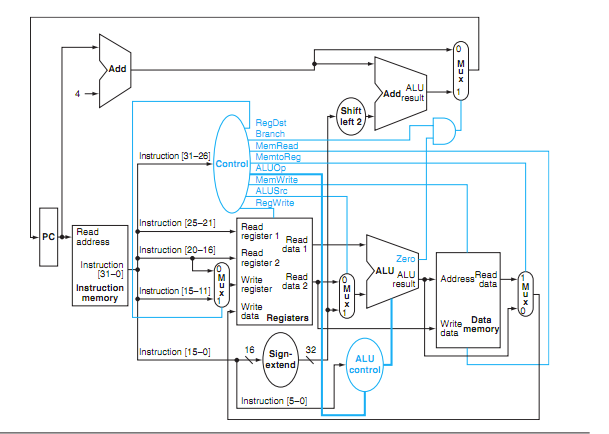 Summary of the Control Signals (1/2)
inst 	Register Transfer
add	R[rd]  R[rs] + R[rt]; PC  PC + 4
	ALUsrc=RegB, ALUctr=“ADD”, RegDst=rd, RegWr, nPC_sel=“+4”

sub	R[rd]  R[rs] – R[rt]; PC  PC + 4
	ALUsrc=RegB, ALUctr=“SUB”, RegDst=rd, RegWr, nPC_sel=“+4”
ori	R[rt]  R[rs] + zero_ext(Imm16); PC  PC + 4
	ALUsrc=Im, Extop=“Z”, ALUctr=“OR”, RegDst=rt,RegWr, nPC_sel=“+4”
lw	R[rt]  MEM[ R[rs] + sign_ext(Imm16)]; PC  PC + 4
	ALUsrc=Im, Extop=“sn”, ALUctr=“ADD”, MemtoReg, RegDst=rt, RegWr, 	nPC_sel = “+4”
sw	MEM[ R[rs] + sign_ext(Imm16)]  R[rs]; PC  PC + 4
	ALUsrc=Im, Extop=“sn”, ALUctr = “ADD”, MemWr, nPC_sel = “+4”
beq	if (R[rs] == R[rt]) then PC  PC + sign_ext(Imm16)] || 00	else PC  PC + 4
	nPC_sel = “br”,  ALUctr = “SUB”
add
sub
ori
lw
sw
beq
jump
RegDst
1
1
0
0
x
x
x
ALUSrc
0
0
1
1
1
0
x
MemtoReg
0
0
0
1
x
x
x
RegWrite
1
1
1
1
0
0
0
MemWrite
0
0
0
0
1
0
0
nPCsel
0
0
0
0
0
1
?
Jump
0
0
0
0
0
0
1
ExtOp
x
x
0
1
1
x
x
Subtract
ALUctr<2:0>
Add
Subtract
Or
Add
Add
x
31
26
21
16
11
6
0
R-type
op
rs
rt
rd
shamt
funct
add, sub
immediate
I-type
op
rs
rt
ori, lw, sw, beq
target address
jump
J-type
op
Summary of the Control Signals (2/2)
See
func
10 0000
10 0010
We Don’t Care :-)
Appendix A
op
00 0000
00 0000
00 1101
10 0011
10 1011
00 0100
00 0010
[Speaker Notes: Here is a table summarizing the control signals setting for the seven (add, sub, ...) instructions we have looked at.
Instead of showing you the exact bit values for the ALU control (ALUctr), I have used the symbolic values here.
The first two columns are unique in the sense that they are R-type instrucions and in order to uniquely identify them, we need to look at BOTH the op field as well as the func fiels.
Ori, lw, sw, and branch on equal are I-type instructions and Jump is J-type.  They all can be uniquely idetified by looking at the opcode field alone.
Now let’s take a more careful look at the first two columns.  Notice that they are identical except the last row.
So we can combine these two rows here if we can “delay” the generation of ALUctr signals.
This lead us to something call “local decoding.”

+3 = 42 min. (Y:22)]
Boolean Expressions for Controller
RegDst    = add + subALUSrc    = ori + lw + swMemtoReg  = lwRegWrite  = add + sub + ori + lw  MemWrite  = swnPCsel    = beqJump      = jump ExtOp     = lw + swALUctr[0] = sub + beq   (assume ALUctr is 00 ADD, 01 SUB, 10 OR)ALUctr[1] = or
Where:
rtype = ~op5  ~op4  ~op3  ~op2   ~op1  ~op0,  ori   = ~op5  ~op4   op3   op2   ~op1   op0 lw    =  op5  ~op4  ~op3  ~op2    op1   op0 sw    =  op5  ~op4   op3  ~op2    op1   op0beq   = ~op5  ~op4  ~op3   op2   ~op1  ~op0  jump  = ~op5  ~op4  ~op3  ~op2    op1  ~op0
add = rtype  func5  ~func4  ~func3  ~func2  ~func1  ~func0sub = rtype  func5  ~func4  ~func3  ~func2   func1  ~func0
How do we implement this in gates?
[Speaker Notes: ADD	0000 00ss ssst tttt dddd d000 0010 0000
SUB 	0000 00ss ssst tttt dddd d000 0010 0010
ORI	0011 01ss ssst tttt iiii iiii iiii iiii
LW	1000 11ss ssst tttt iiii iiii iiii iiii
SW	1010 11ss ssst tttt iiii iiii iiii iiii
BEQ	0001 00ss ssst tttt iiii iiii iiii iiii
JUMP	0000 10ii iiii iiii iiii iiii iiii iiii]
Controller Implementation
opcode
func
RegDst
add
ALUSrc
sub
MemtoReg
ori
RegWrite
“OR” logic
“AND” logic
MemWrite
lw
nPCsel
sw
Jump
beq
ExtOp
jump
ALUctr[0]
ALUctr[1]
Peer Instruction
12
a) FF
b) FT
c) TF
d) TT
e) Help!
We should use the main ALU to compute PC=PC+4 in order to save some gates
The ALU is inactive for memory reads (loads) or writes (stores).
[Speaker Notes: Answer: [correct=a, FF)
1: F (waste of resources -- won’t work for pipelining)
2: F (used for caldulating offsets)]
Clicker Survey for CS RetreatIf we add more faculty, what should we do for upper-division courses?
We should have more sections of the same courses, so lecture is smaller
We should have more semester-long courses
We should have more half-semester-long courses
[Speaker Notes: Answer: [correct=a, FF)
1: F (waste of resources -- won’t work for pipelining)
2: F (used for caldulating offsets)]
Summary: Single-cycle Processor
Five steps to design a processor:
1. Analyze instruction set  datapath requirements
2. Select set of datapath components & establish clock methodology
3. Assemble datapath meeting the requirements
4. Analyze implementation of each instruction to determine setting of control points that effects the register transfer.
5. Assemble the control logic
Formulate Logic Equations
Design Circuits
Processor
Input
Control
Memory
Datapath
Output
Bonus Slides
How to implement Jump
31
26
25
0
J-type
jump
op
target address
Single Cycle Datapath during Jump
New PC = { PC[31..28], target address, 00 }
Instruction<31:0>
Jump=
Instruction
Fetch Unit
nPC_sel=
Rd
Rt
<0:15>
<0:25>
<21:25>
<16:20>
<11:15>
Clk
RegDst =
Mux
1
0
Rt
Rs
Rd
Imm16
TA26
ALUctr =
Rs
Rt
RegWr =
MemtoReg =
5
5
5
busA
Zero
MemWr =
Rw
Ra
Rb
busW
32
32 x 32-bit
Registers
0
ALU
32
busB
32
0
Clk
Mux
32
Mux
32
1
WrEn
Adr
1
Data In
32
Data
Memory
imm16
Extender
32
16
Clk
ALUSrc =
ExtOp =
[Speaker Notes: So how does the branch instruction work?
As far as the main datapath is concerned, it needs to calculate the branch condition. That is, it subtracts the register specified in the Rt field from the register specified in the Rs field and set the condition Zero accordingly.
In order to place the register values on busA and busB, we need to feed the Rs and Rt fields of the instruction to the Ra and Rb ports of the register file and set ALUSrc to 0.
Then we have to instruction the ALU to perform the subtract (ALUctr = sub) operation and set the Zero bit accordingly.
The Zero bit is sent to the Instruction Fetch Unit.  I will show you the internal of the Instruction Fetch Unit in a second.
But before we leave this slide, I want you to notice that ExtOp, MemtoReg, and RegDst are don’t cares but RegWr and MemWr have to be ZERO to prevent any write to occur.
And finally, the controller needs to set the Branch signal to 1 so the Instruction Fetch Unit knows what to do.  So now  let’s take a look at the Instruction Fetch Unit.

+2 = 33 min. (Y:13)]
31
26
25
0
jump
J-type
op
target address
Single Cycle Datapath during Jump
New PC = { PC[31..28], target address, 00 }
Instruction<31:0>
Jump=1
Instruction
Fetch Unit
nPC_sel=?
Rd
Rt
<0:15>
<0:25>
<21:25>
<16:20>
<11:15>
Clk
RegDst = x
Mux
1
0
Rt
Rs
Rd
Imm16
TA26
ALUctr =x
Rs
Rt
RegWr = 0
MemtoReg = x
5
5
5
busA
Zero
MemWr = 0
Rw
Ra
Rb
busW
32
32 x 32-bit
Registers
0
ALU
32
busB
32
0
Clk
Mux
32
32
Mux
1
WrEn
Adr
1
Data In
32
imm16
Extender
Data
Memory
32
16
Clk
ALUSrc = x
ExtOp = x
[Speaker Notes: So how does the branch instruction work?
As far as the main datapath is concerned, it needs to calculate the branch condition. That is, it subtracts the register specified in the Rt field from the register specified in the Rs field and set the condition Zero accordingly.
In order to place the register values on busA and busB, we need to feed the Rs and Rt fields of the instruction to the Ra and Rb ports of the register file and set ALUSrc to 0.
Then we have to instruction the ALU to perform the subtract (ALUctr = sub) operation and set the Zero bit accordingly.
The Zero bit is sent to the Instruction Fetch Unit.  I will show you the internal of the Instruction Fetch Unit in a second.
But before we leave this slide, I want you to notice that ExtOp, MemtoReg, and RegDst are don’t cares but RegWr and MemWr have to be ZERO to prevent any write to occur.
And finally, the controller needs to set the Branch signal to 1 so the Instruction Fetch Unit knows what to do.  So now  let’s take a look at the Instruction Fetch Unit.

+2 = 33 min. (Y:13)]
31
26
25
0
J-type
jump
Inst
Memory
Adr
Adder
Mux
Adder
op
target address
Instruction Fetch Unit at the End of  Jump
New PC = { PC[31..28], target address, 00 }
Jump
Instruction<31:0>
nPC_sel
Zero
nPC_MUX_sel
How do we modify thisto account for jumps?
4
00
0
PC
1
Clk
imm16
[Speaker Notes: Let’s look at the interesting case where the branch condition Zero is true (Zero = 1).
Well, if Zero is not asserted, we will have our boring case where PC + 1 is selected.
Anyway, with Branch = 1 and Zero = 1, the output of the second adder will be selected.
That is, we will add the seqential address, that is output of the first adder, to the sign extended version of the immediate field, to form the branch target address (output of 2nd adder).
With the control signal Jump set to zero, this branch target address will be written into the Program Counter register (PC) at the end of the clock cycle.

+2 = 35 min. (Y:15)]
31
26
25
0
jump
J-type
Inst
Memory
Adr
Adder
Mux
Mux
Adder
op
target address
Instruction Fetch Unit at the End of  Jump
New PC = { PC[31..28], target address, 00 }
Jump
Instruction<31:0>
nPC_sel
Zero
Query
 Can Zero still   get asserted?

 Does nPC_sel  need to be 0? 
 If not, what?
nPC_MUX_sel
26
00
4
00
1
TA
PC
0
4 (MSBs)
0
Clk
1
imm16
[Speaker Notes: Let’s look at the interesting case where the branch condition Zero is true (Zero = 1).
Well, if Zero is not asserted, we will have our boring case where PC + 1 is selected.
Anyway, with Branch = 1 and Zero = 1, the output of the second adder will be selected.
That is, we will add the seqential address, that is output of the first adder, to the sign extended version of the immediate field, to form the branch target address (output of 2nd adder).
With the control signal Jump set to zero, this branch target address will be written into the Program Counter register (PC) at the end of the clock cycle.

+2 = 35 min. (Y:15)]